Title
Presenter Name
Organization/Title
Date
Inter-Society Coordinating Committee for Practitioner Education in Genomics (ISCC-PEG)
Slide Title
Add text
Slide Title
Add Text
Slide Title
Add Text
Slide Title
Add text
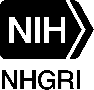 Slide Title
Add text
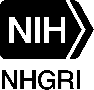